Line follower
By Sanjay and Arvind Seshan
Lesson Objectives
Learn how to get a robot to follow a line using Color Mode or Reflected Light Mode on the SPIKE Prime Color Sensor 
Learn how to combine sensors, loop, and conditionals
2
Copyright © 2021 Prime Lessons (primelessons.org) CC-BY-NC-SA.  (Last edit: 01/17/2021)
Robots follow the edge of the line
If on black, turn left.
If on white turn right.
If on black, turn right.
If on white turn left.
The robot has to choose which way to turn when the color sensor sees a different color.

The answer depends on what side of the line you are following!
3
Copyright © 2021 Prime Lessons (primelessons.org) CC-BY-NC-SA.  (Last edit: 01/17/2021)
Which side of the line should you start on
If you write a line follower to follow the right side of the line, you have to start the robot on the right of the line
✔
✔
✗
Copyright © 2021 Prime Lessons (primelessons.org) CC-BY-NC-SA.  (Last edit: 01/17/2021)
4
CHALLENGE: Follow a Line
Write a program that follows the right edge of the line
If your sensor sees black, turn right
If your sensor sees white, turn left
Use a conditional to make that decision
Repeat the line follower forever
Use Color Mode or Reflected Light Mode
Note: To line follow with the Advanced Driving Base (ADB) in Color Mode you will have to make a modification to the design because the color sensor does not recognize black at the height in the original build instructions. See our Color Sensor lesson.
5
Copyright © 2021 Prime Lessons (primelessons.org) CC-BY-NC-SA.  (Last edit: 01/17/2021)
PERCENT SPEED Vs. PERCENT POWER
motor_pair.start_tank_at_power()
motor_pair.start_tank()
Motor Synchronization: The function will try to keep the number of motor rotations of each wheel proportional to each other.
Acceleration/Deceleration: The function will increase to the desired speed over a short time. 
Speed Control: The robot will adjust the power going to the motor to maintain the same speed.
Does not have the features on the left
While speed functions have more features, when you use movement functions in a loop where it goes through the loop very quickly, you should use a “power” function. 
For this lesson, you will use a power method
6
Copyright © 2021 Prime Lessons (primelessons.org) CC-BY-NC-SA.  (Last edit: 01/17/2021)
LINE FOLLOWER – color & Reflected mode
This program follows a right side of a black line using the Color Mode
if color.get_reflected_light() < 50:
color = ColorSensor('B')
motor_pair = MotorPair('A', 'E')
while True:
    if color.get_color() == 'black':
        motor_pair.start_tank_at_power(40, 20)
    else:
        motor_pair.start_tank_at_power(20, 40)
To use reflected light mode, substitute the condition
When the sensor reads black, the robot turns right
When the sensor reads white, the robot turns left
7
Copyright © 2021 Prime Lessons (primelessons.org) CC-BY-NC-SA.  (Last edit: 01/17/2021)
Extension
CHANGING EXIT CONDITIONS
What if you did not want to line follow forever? What it would wanted to line follow until a Force sensor was pressed?
Combine this lesson with the Loops lesson to solve this problem.
8
Copyright © 2021 Prime Lessons (primelessons.org) CC-BY-NC-SA.  (Last edit: 01/17/2021)
CREDITS
This lesson was created by Sanjay and Arvind Seshan for Prime Lessons
More lessons are available at www.primelessons.org
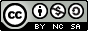 This work is licensed under a Creative Commons Attribution-NonCommercial-ShareAlike 4.0 International License.
9
Copyright © 2021 Prime Lessons (primelessons.org) CC-BY-NC-SA.  (Last edit: 01/17/2021)